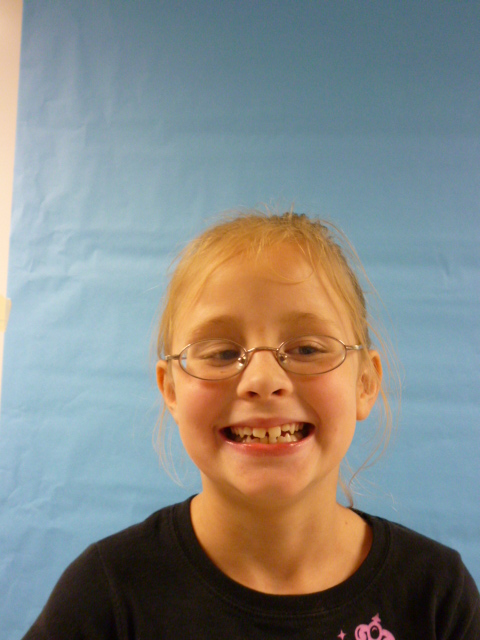 USA
MISS PRESIDENT
I am the President!  I am here to help our country. I will do a lot of things to help you. I am a nice person. I tell the truth. I have always wanted to live in the White House. I hope you like me as your President.
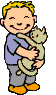 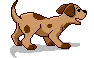 I will make pets cheaper. Anyone who volunteers at a pet store can get a discount on a pet. If you pick up dog poop on the street you will get free pet food.
I will let kids have more recesses so they have more breaks. I will make the days a bit longer so we can have the recesses.  Outside time is important.
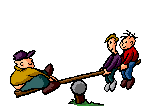 I will make sure all kids in school have food.  I will require all schools to have a school garden and have the kids pick all the fruits and vegetables from the garden so they can eat them.
I hope you like all these things that I will do for you.  I think this will help everyone.  I want everyone to be happy.  I am the President!
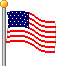